Estimating Groundwater Potential with The Schlumberger Configuration Geoelectric Method in Tegalrejo Village Gedangsari District Gunungkidul Regency
Purwanto1, Siti Hamidah2, Wulandari Dwi Etika Rini3
INTRODUCTION
Water as a natural resource is very important and necessary for all living things.
Most of the water that is used for daily life for the people in the Special Region of Yogyakarta is shallow well water.
The development of physical development occurred in the Province of Yogyakarta Special Region, makes a decrease in the quantity of groundwater because of the catchment area for the Special Region of Yogyakarta Province in the northern region (Sleman Regency). 
Determination of drilling locations, well depths, and a study of potential aquifer conditions in water-scarce areas are needed before drilling for groundwater to be successful as expected based on geological, geomorphological, hydrogeological, and climatological data.
LITERATURE REVIEW
Van Bemmelen (1949), the study area is included in the Java Central Depression Zone.
Rahardjo and Surono with changes (1994), The lithology of the research area consists of volcanic breccias, agglomerates, tuffs, and andesite-basal lava flows and andesite lava. 
Fetter (1994), The most important are aquifers, which is namely rock formation that can store and drain water in sufficient quantities.
RESEARCH METHODOLOGY
Compilation of regional geological data
Retrieval and analysis of geoelectric data






Evaluate and analyze the data 
Makes recommendations for groundwater development and provides technical documents for its development
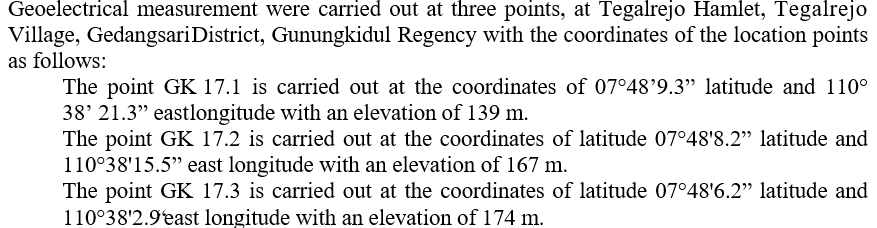 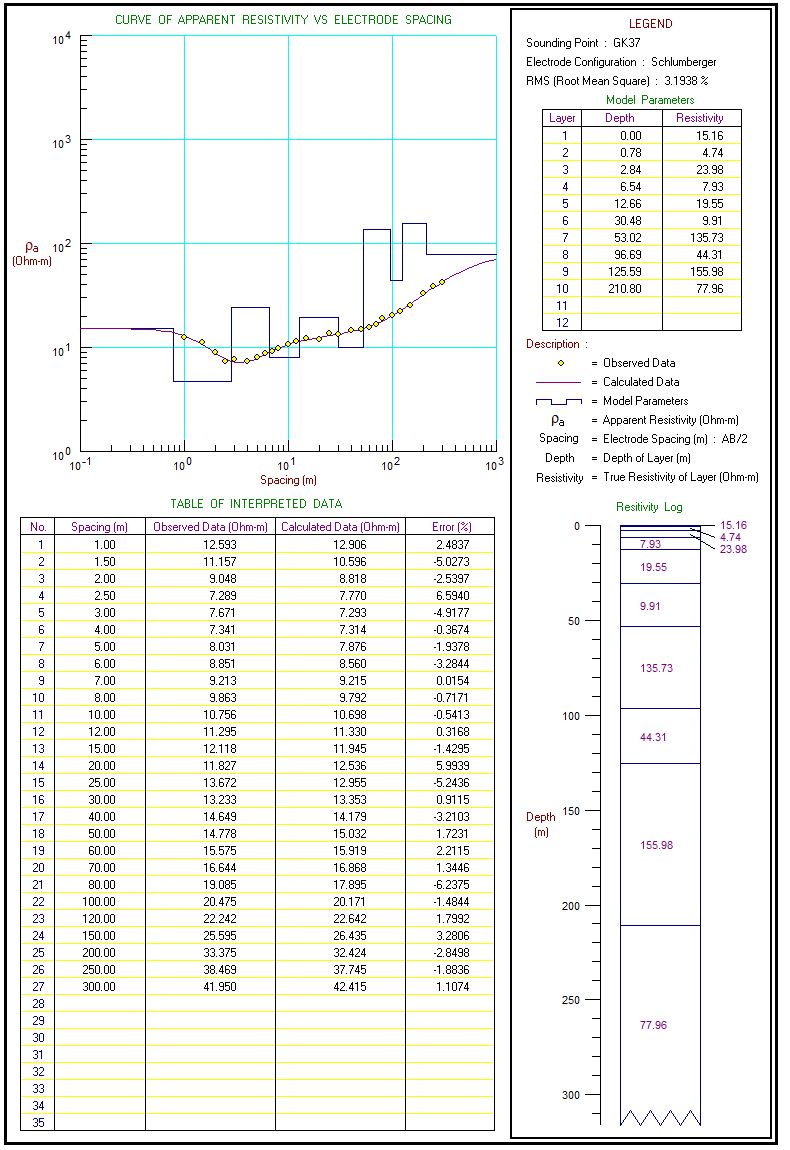 FINDING AND DISCUSSION
Figure 1. Geoelectric Measurement Points of Munggur Hamlet, 
Watusigar Village
Figure   4. GK 17.2
Figure  3.  GK 17.1
Figure 1. GK.17.1
MGW1, Constituent rocks in the form of volcanic sandstone interspersions-clay and brection rocks. The depth of the groundwater aquifer  at a depth of 95 - 125 m, with a thickness of 30 m and its resistivity is 44.31 ohm-m.
The Constituent rocks  in the form of volcanic sandstones, claystones, and brections. The depth of the aquifer groundwater at a depth of 100 - 123 m, with a thickness of 23 m and its resistivity of 21.55 ohms-m.
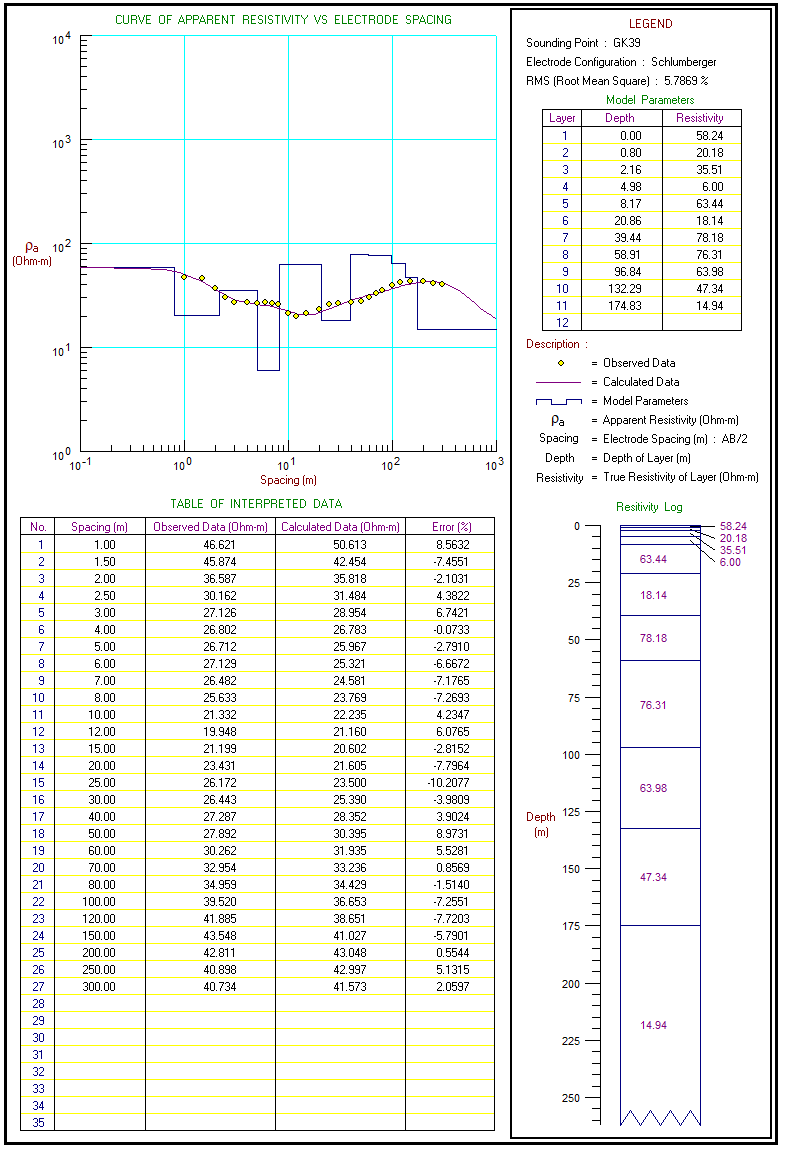 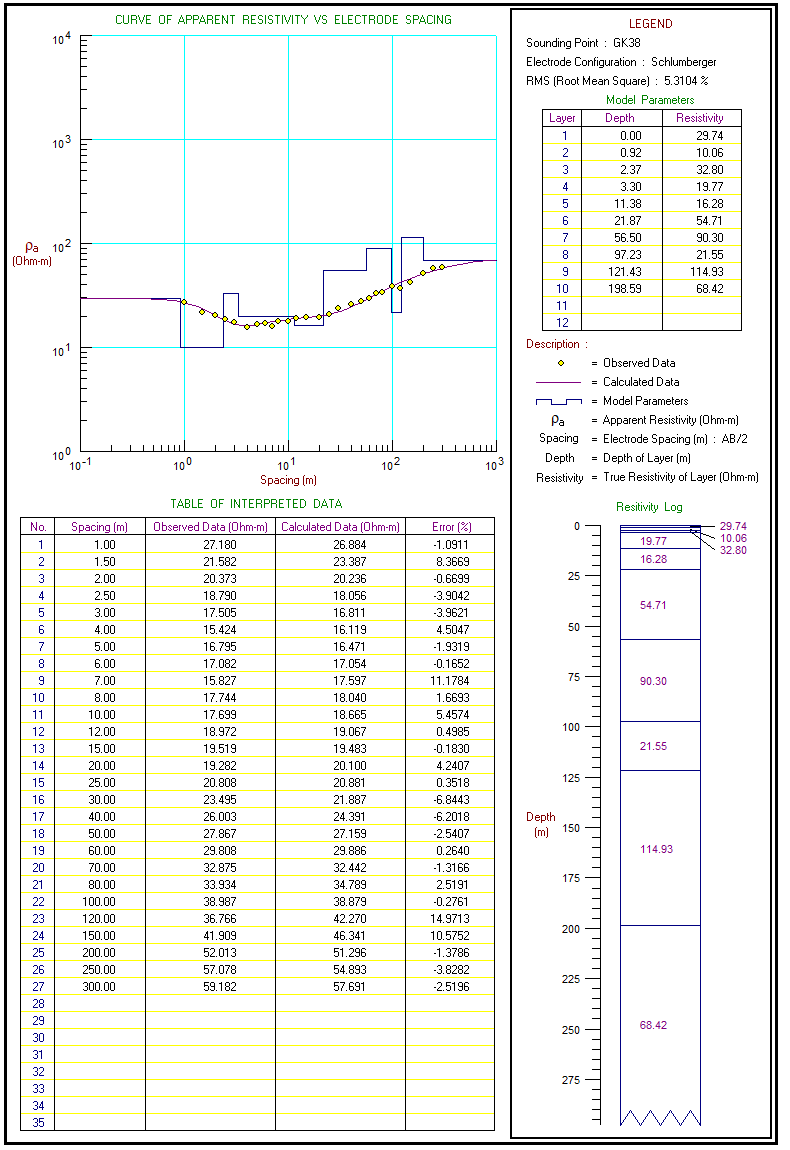 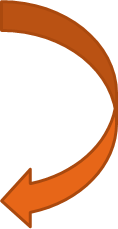 The Constituent rocks  in the form of volcanic sandstones, claystones, and brections. The depth of the aquifer groundwater at a depth of 132 - 175 m with a thickness of 43 m and its resistivity is 47.34 ohm-m, as well as at a depth of 175 - 180 m , with a thickness of 5 m and its resistivity is 14.94 ohm-m.
.
Figure 2.  GK 17.2
Figure 3.  GK 17.3
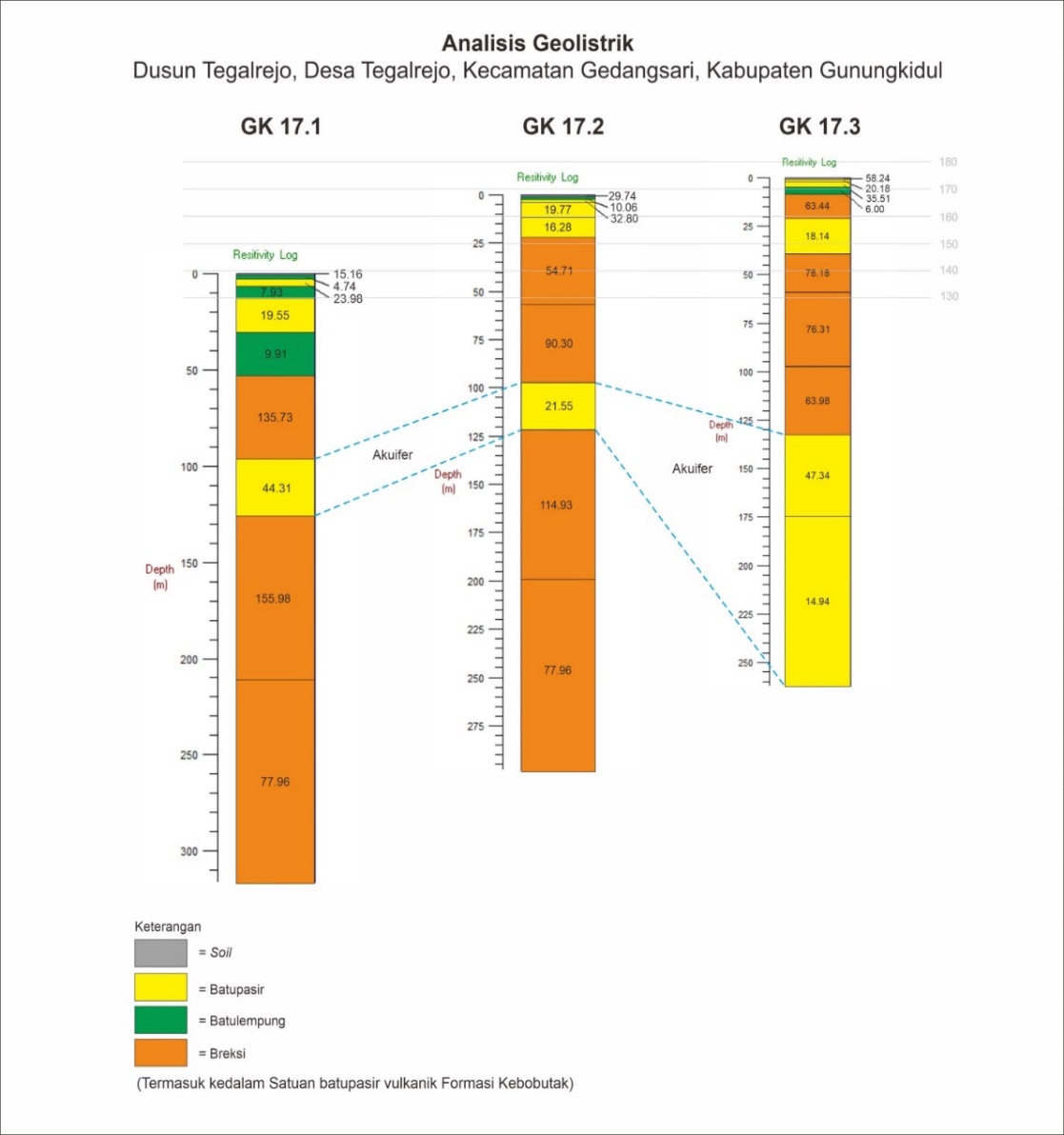 From the three survey points, it was found that the results with the most potential for groundwater drilling are GK 17.1 with an aquifer resistivity value of 33.41 ohm-m at a depth of 30 m. The estimated average discharge of this area is 2-3 liters per second. And the type of aquifer at the location point is composed of volcanic sandstone lithology. It is hoped that further research will be able to take more location points in order to obtain accurate groundwater source locations with large water discharges.
CONCLUSION AND FURTHER RESEARCH
the provision of raw water for several locations scattered in Gunungkidul Regency is very needed.
Detailed Exploration Survey for Groundwater Production Drilling Wells in Tegalrejo Hamlet, Tegalrejo Village, Gedangsari District, Gunungkidul Regency was carried out using the Schlumberger method, using the Vertical Electical Sounding (VES). 
From the three survey points, it was found that the results with the most potential for groundwater drilling are GK 17.1 with an aquifer resistivity value of 33.41 ohm-m at a depth of 30 m. The estimated average discharge of this area is 2-3 liters per second. And the type of aquifer at the location point is composed of volcanic sandstone lithology.
ACKNOWLEDGEMENTS
We express our gratitude because of the assistance of internal funding from the Institute for Research and Community Service (LPPM) UPN "Veteran" Yogyakarta, this research can be carried out well and smoothly.
REFERENCES
Gunungkidul Central Statistics Agency, 2009, Gunung Kidul in Figures 2009
Gunungkidul Central Statistics Agency, 2010, Gunung Kidul in Figures 2010
Gunungkidul Central Statistics Agency, 2014, Gunung Kidul in Figures 2014
Gunungkidul Central Statistics Agency, 2015, Gunung Kidul in Figures 2015
Citra Selaras Mandiri CV, Drilling, Trading, Contractors, 2010, Deep Well Drilling in Puring Suling, Bandung Village, Playen District, Gunungkidul Regency
Christianasen and Hamblin, 2014, Planer Earth
Department of National Education, Gadjah Mada University, Faculty of Engineering, Department of Geological Engineering, 2002, Technical Guidelines for Mapping the Vulnerability of Land Movement Zones in the Special Region of Yogyakarta Province
PUP Department - ESDM D.I. YOGYAKARTA, 2015, Construction of Groundwater Drilling Well in Package 3: Gunungkidul
Ministry of Energy and Mineral Resources, Geological Agency Center for Groundwater Resources and Environmental Geology, 2013, Exploration and Clean Water Services through Groundwater Drilling in Package SB - 16 Dusun Mengger, Karangasem Village, Paliyan District, Gunungkidul Regency, DIY
Ministry of Energy and Mineral Resources Geological Agency Center for Groundwater Resources and Environmental Geology, 2012, Exploration and Clean Water Services through Groundwater Drilling in Package SB - 20 Dusun Sambeng II, Ngawen District, Gunungkidul Regency, DIY
Ministry of Energy and Mineral Resources, Geological Agency Center for Groundwater Resources and Environmental Geology, 2012, Exploration and Clean Water Services through Groundwater Drilling in the SB - 20 Package, Salak Hamlet, Semoyo Village, Patuk District, Gunungkidul Regency, DIY
Pangea Cruiser, 2009, Cave Mapping, Underground River Tracking, Geological Mapping, Geomorphological Mapping, Limestone Facies Mapping, Jepitu and Surrounding Areas, Girisubo District, Gunungkidul Regency, DIY
Regional Government, Yogyakarta Special Region, 2015, Report on the Accountability Statement of the Governor of the Special Region of Yogyakarta
Provincial Government of the Special Region of Yogyakarta Public Works, Housing and Energy, Mineral Resources, 2011, Mapping of Groundwater Conservation Zoning in CAT Yogyakarta - Sleman
Provincial Government of the Special Region of Yogyakarta Public Works, Housing and Energy, Mineral Resources, 2011, Determination of Basin Geometry and Configuration of the Groundwater Aquifer System for the Yogyakarta - Sleman Basin
Provincial Government of Yogyakarta Special Region Public Works, Housing and Energy, Mineral Resources, 2011, Investigative Survey on Underground River Water Drilling Design.
Provincial Government of Yogyakarta Special Region Public Works, Housing and Energy Mineral Resources, 2015, Investigative Survey of Groundwater Production Drilling Well Design in Nglipar, Karangmojo and Semin District, Gunungkidul Regency, DIY.
Provincial Government of Yogyakarta Special Region Mining Service, 1996-1997, Work of Preparation of Groundwater Use Zone Plans in Gedangsari, Karangmojo, Ngawen, Nglipar, Patuk, Ponjong and Semin North Gunungkidul District, DIY